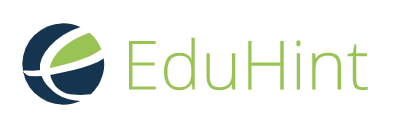 De startles!
Als ondersteuning van een goed begin van het schooljaar volgen enkele stappen. Doorloop deze stappen samen met je studenten/leerlingen om de (Edu)start te maken met het leerplatform.

Deze startles is bedoelt voor leerlingen/studenten die nog geen account hebben bij EduHint.
De startles is een goed handvat om op te sturen naar leerlingen/studenten die niet aanwezig zijn bij het activeren van de licenties.
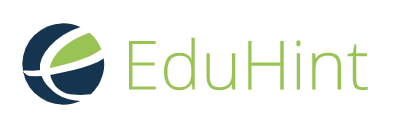 Stap 1
Ga naar www.eduhint.nl en klik op ACTIVEREN rechtsboven.
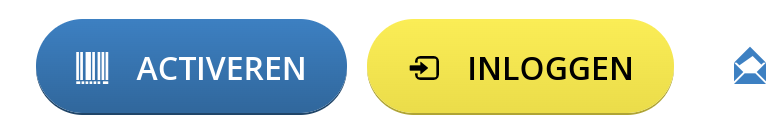 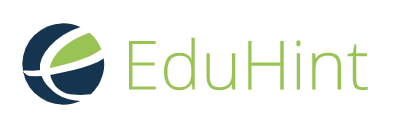 Stap 2
Vul je activatiecode in op de pagina:
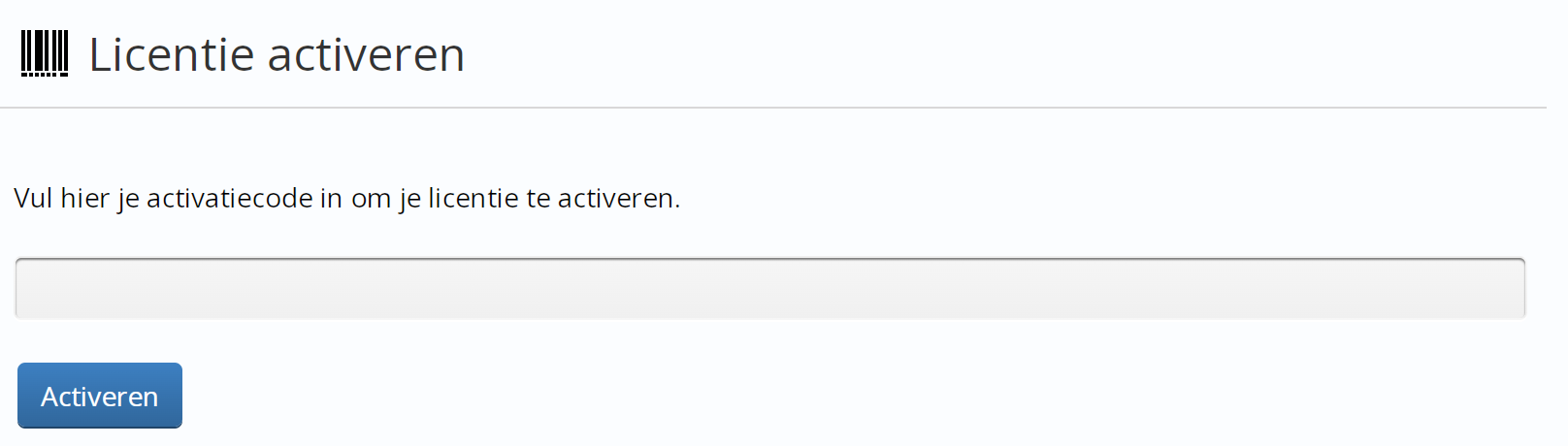 Stap 3
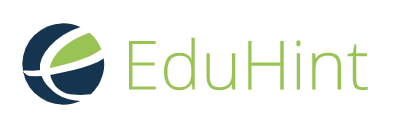 Als je activatiecode klopt, kom je op het volgende scherm:
Klik op MAAK EEN ACCOUNT en volg de stappen.
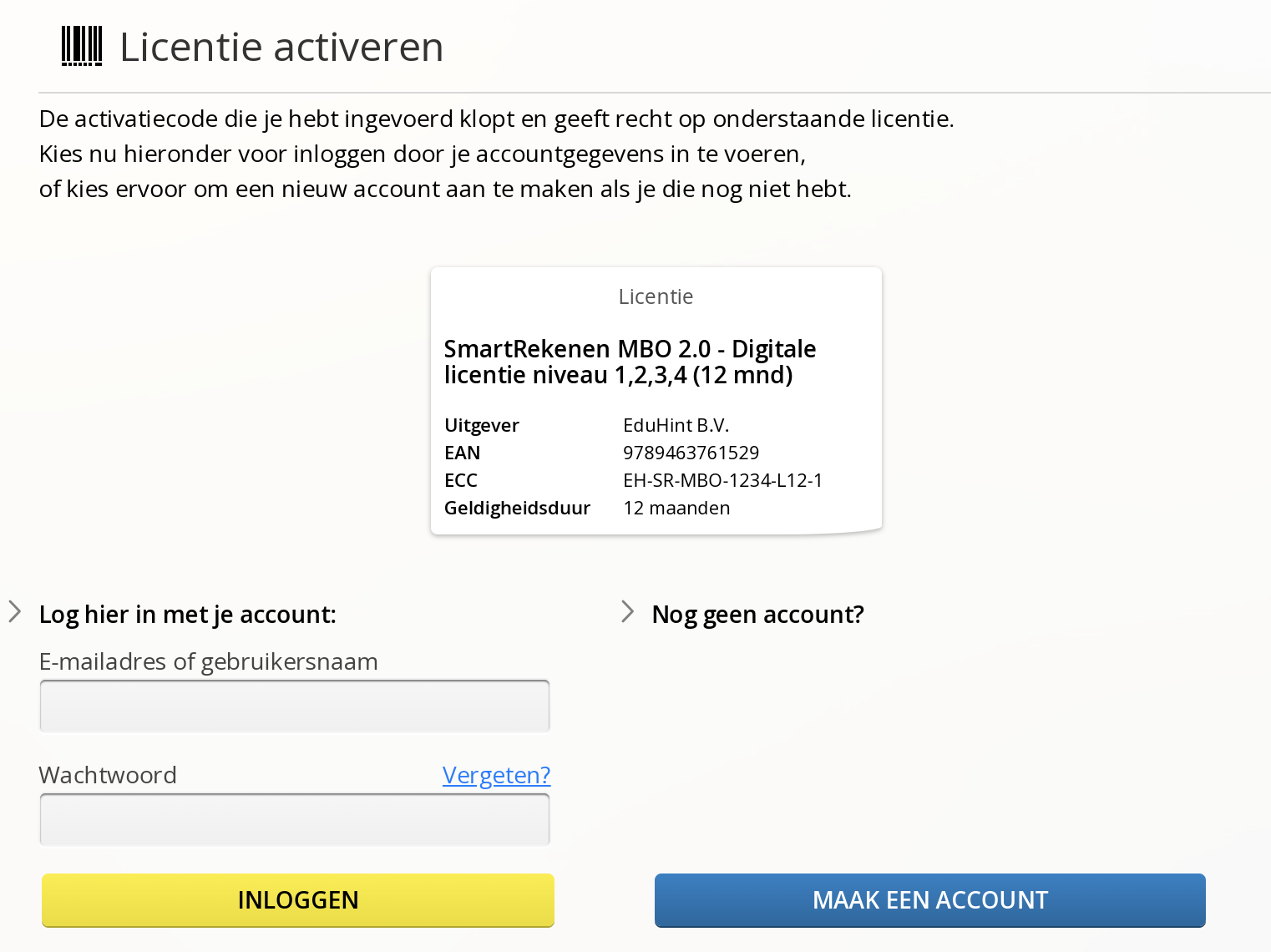 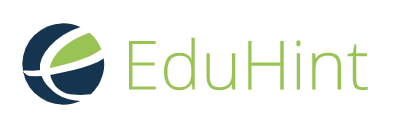 Stap 4
Voer je gegevens zo compleet mogelijk in. Let op spelfouten!
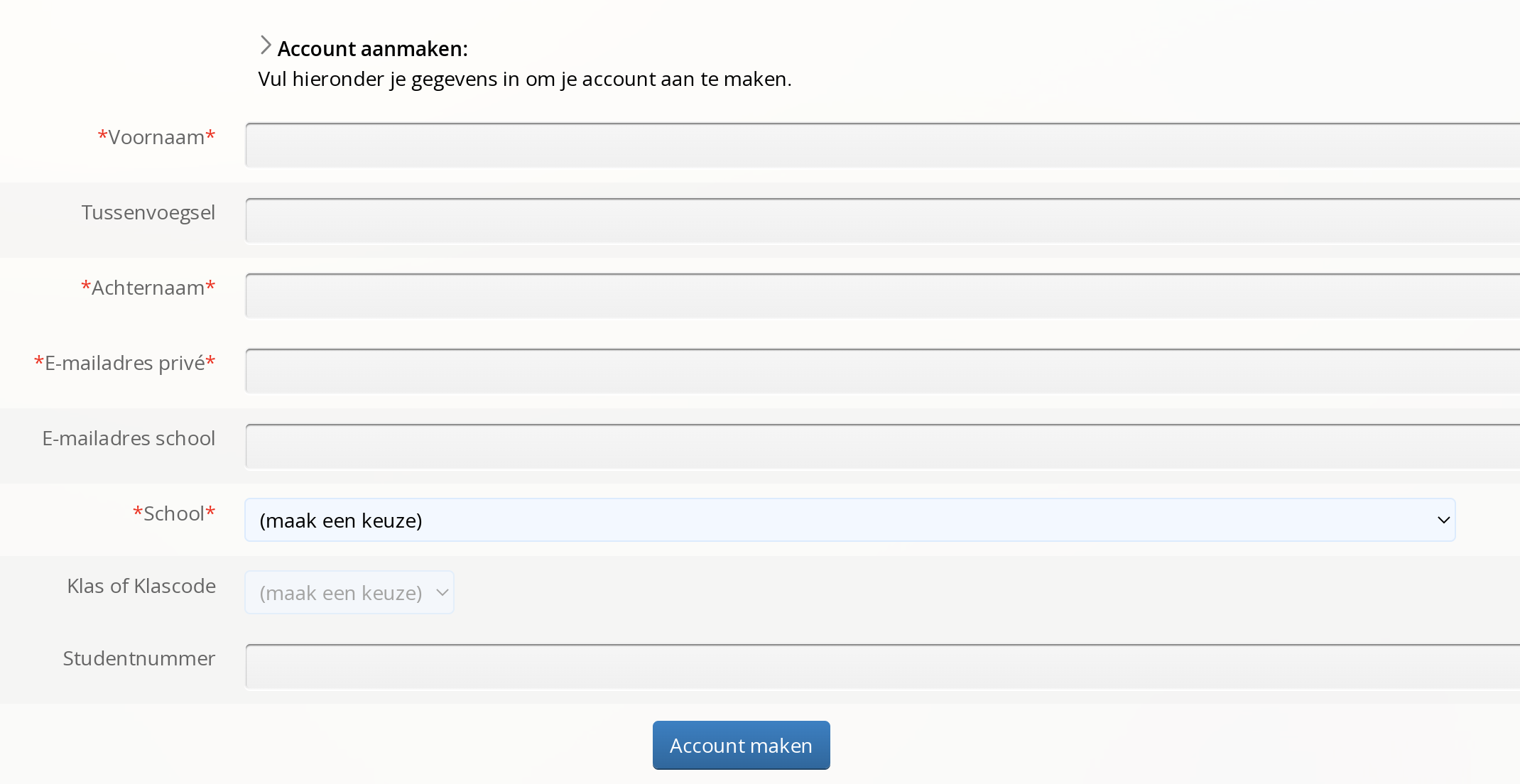 Wanneer er gebruik wordt gemaakt van een locatiecode? Dan is het vak bij School al ingevuld.